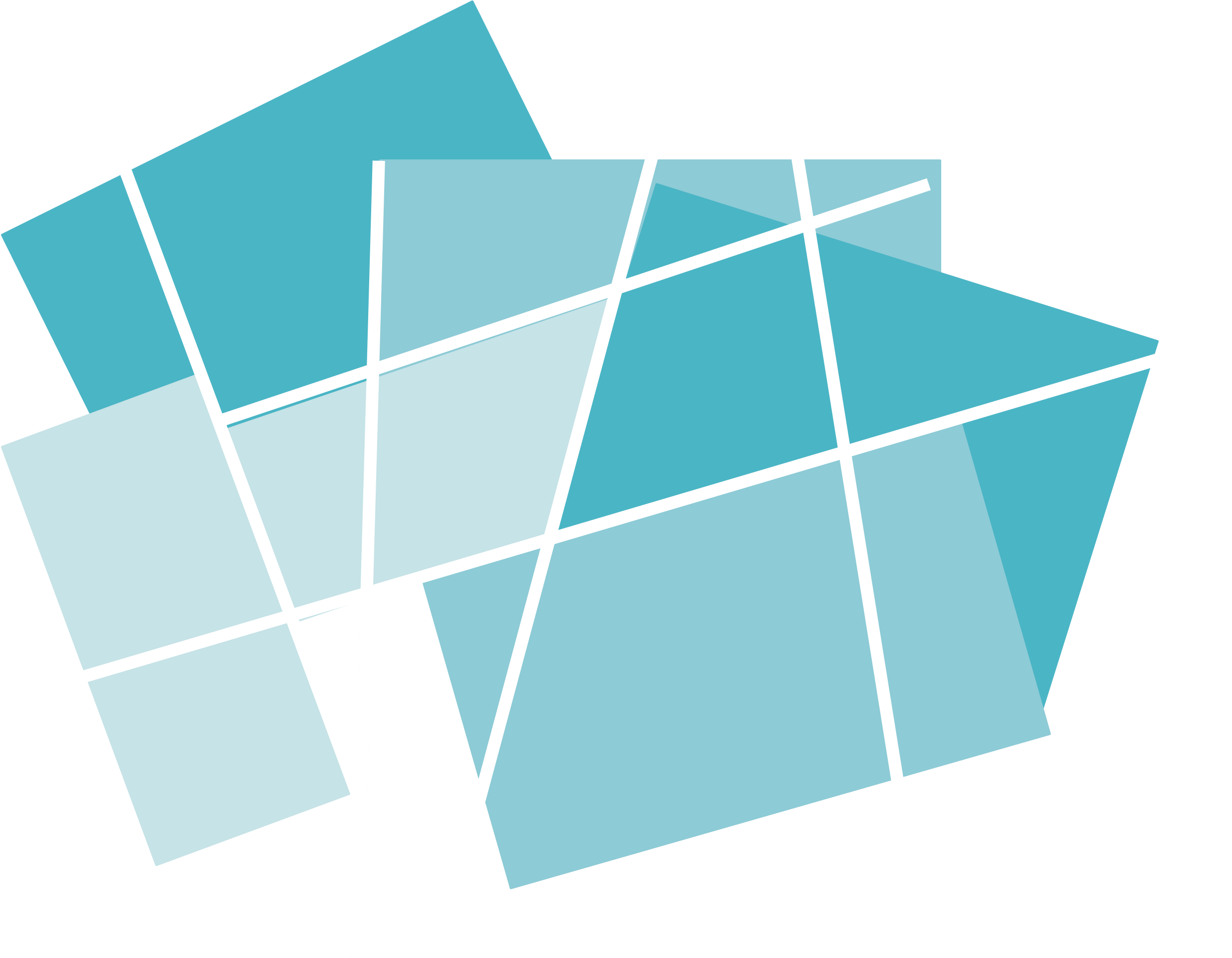 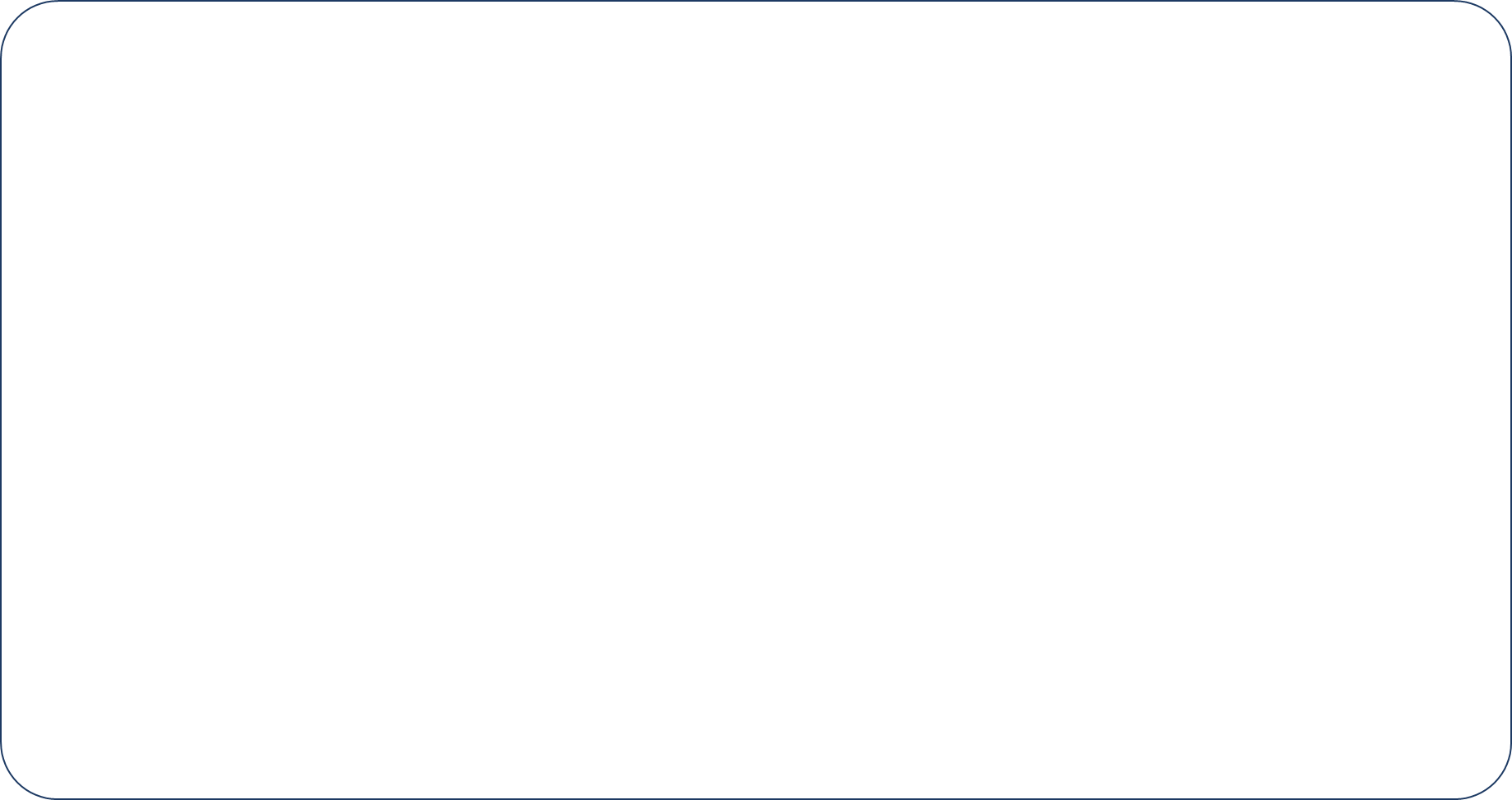 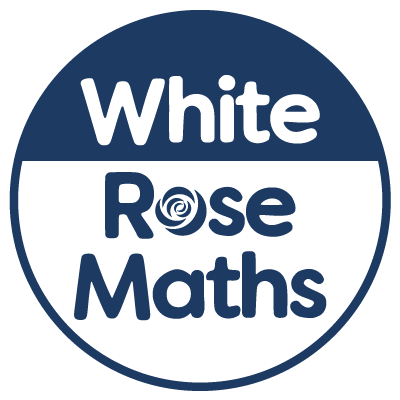 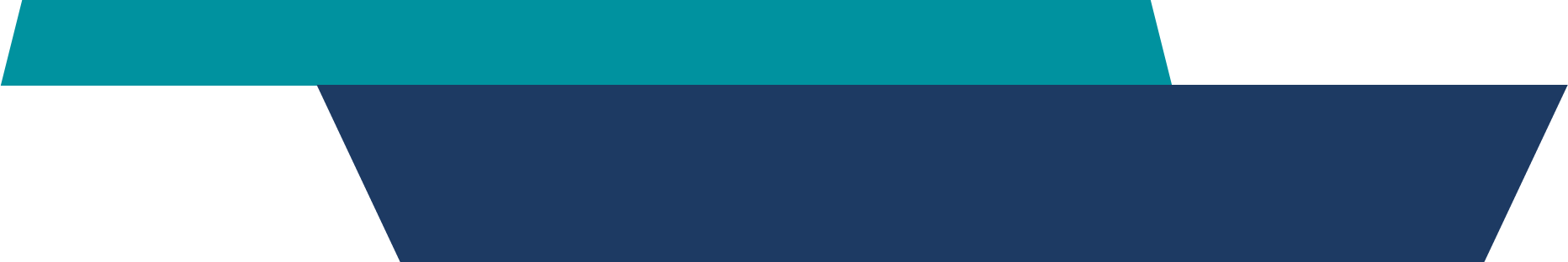 Year 3 - Spring - Block 3
Statistics
Ron, Amir and Alex record the scores of six football matches. Unfortunately, 
Ron spilt paint on them.
Record the results based on
what the children remember.
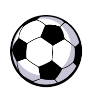 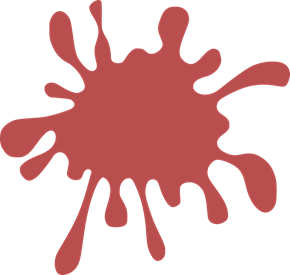 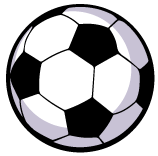 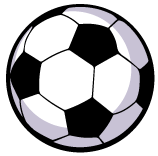 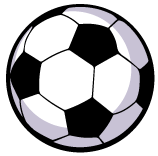 Match 1 had 3 more goals than match 3
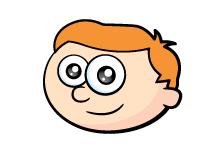 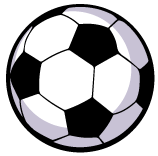 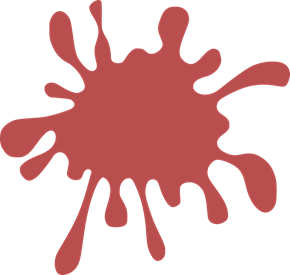 Match 6 had 1 less goal than match 2
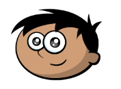 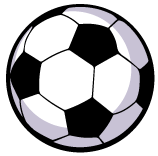 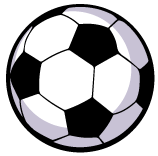 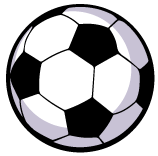 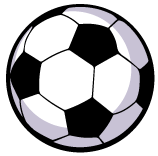 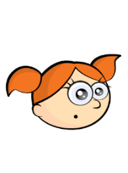 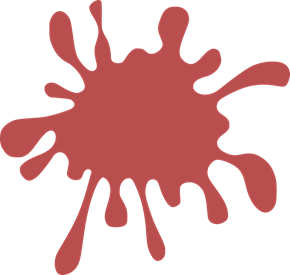 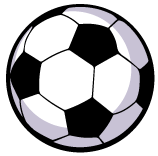 Match 4 had twice as many goals as match 3
2
Whitney and Teddy are making pictograms to show how many chocolate eggs each class won at the fair. 










What’s the same and what’s different about them?
Whose pictogram do you prefer and why?
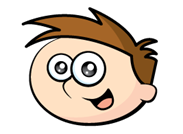 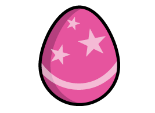 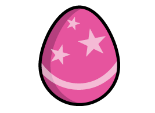 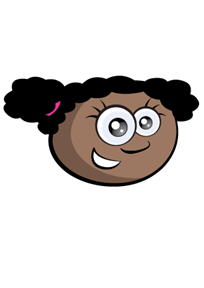 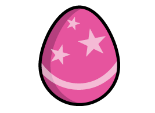 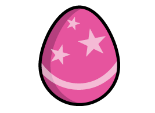 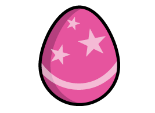 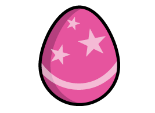 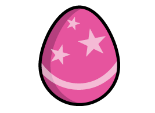 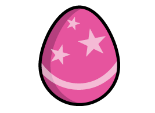 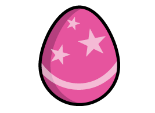 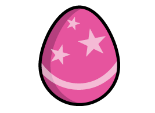 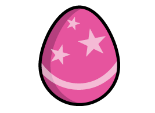 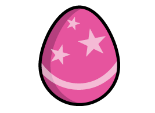 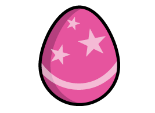 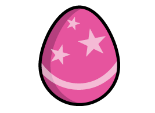 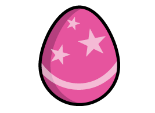 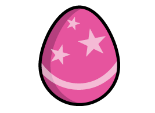 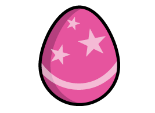 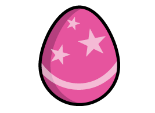 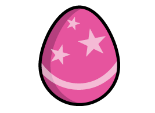 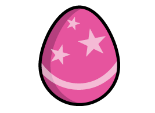 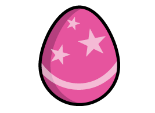 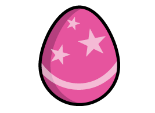 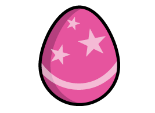 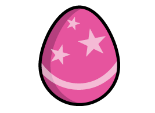 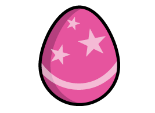 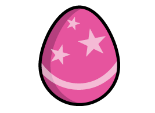 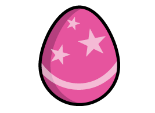 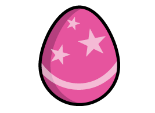 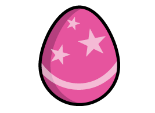 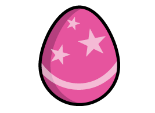 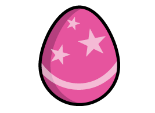 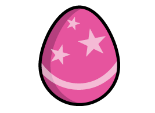 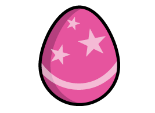 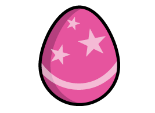 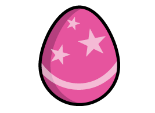 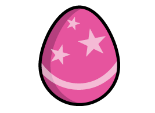 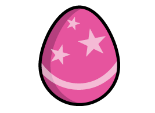 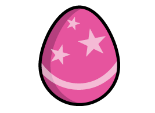 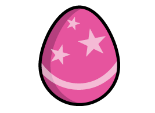 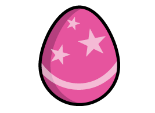 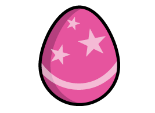 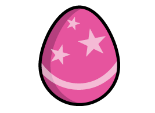 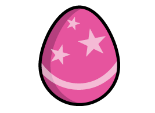 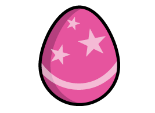 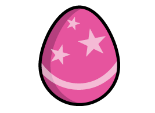 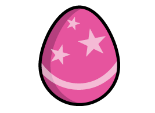 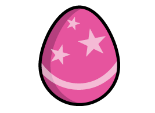 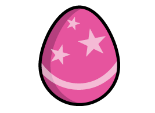 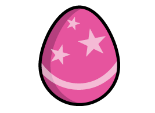 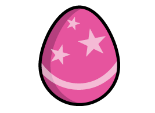 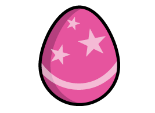 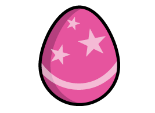 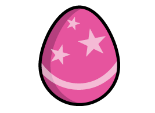 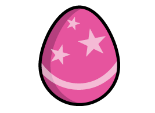 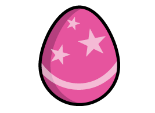 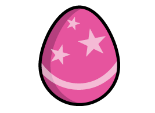 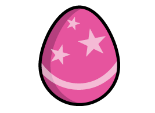 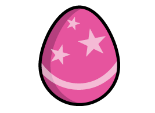 3
Which would be more suitable to represent this information, a bar chart or a pictogram?
Explain why.
4
Rosie and Jack have drawn bar charts to show how many people have pets.









							
						
								Who is correct? Explain why.
60
Rosie’s bar chart
50
40
60
Jack’s bar chart
30
55
20
50
10
45
0
40
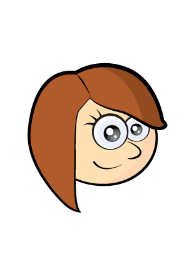 35
I asked more people because my scale goes up in larger jumps.
30
25
20
15
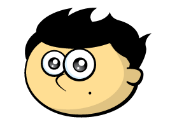 I asked more people because my bars are taller.
10
5
0
5
How many questions can you create for your partner about this table?
6
Eva has created a table to show how many boys and girls took part in after school clubs last week.







Eva says,


Is Eva correct?
Explain why.
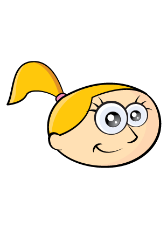 106 boys took part in after school clubs last week.
7